Biological Research Methods & Ethics
Learning Objectives:
3. Discuss how and why particular research methods are used at the biological level of analysis.  
4. Discuss ethical considerations related to research studies at the biological level of analysis.
How to address the objectives…
What does DISCUSS mean?
Describe the methods
Give examples (research)
Evaluate use
3. Discuss how and why particular research methods are used at the biological level of analysis.  
WHY do they use specific methods?
WHAT are the strengths and limitations?
In a biological context
4. Discuss ethical considerations related to research studies at the biological level of analysis.
WHY are methods used?
WHAT are the ethical issues?
THREE main research methods
Laboratory Experiments
Case Studies
Correlational Studies
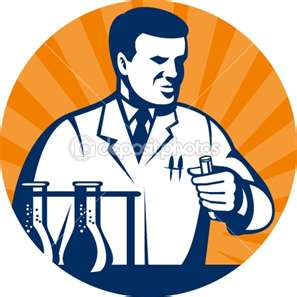 Laboratory Experiments
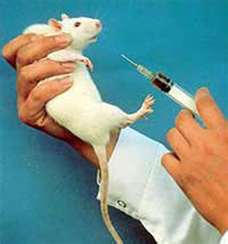 Establish cause and effect between variables
Animals and humans
Limitation to using human
Too much information can alter results
Necessary for ethics?
Placebo Effect
Respond to being treated not the treatment
How do you study brain damage? You can’t cause it in humans
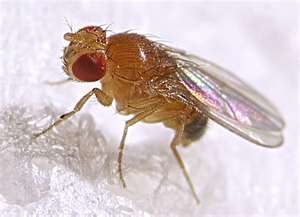 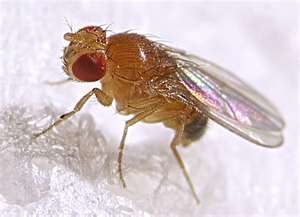 What animals are used?
Rats, pigeons and fruit flies
Why fruit flies?
Short life span
Study evolution by changing environment
One view
Lesser experience of pain
Less conscious awareness
Closely monitored
Argument against…
Morally wrong
Difference in suffering is not large enough
If they are different than us, why do we study them?
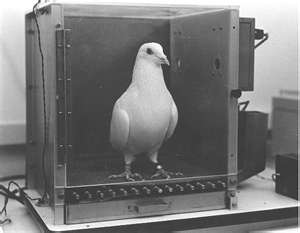 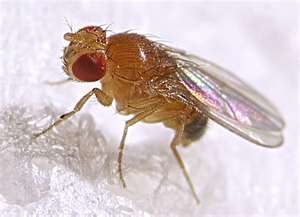 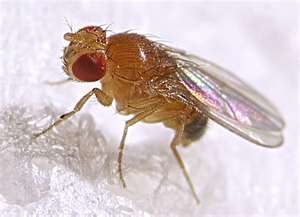 Research support
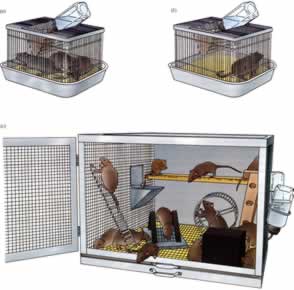 Rosenzweig
Case Studies
Study naturally occurring irregularities
Braing damage
Long-term drug use
Genetic disorders
Data
Medical context
Change in behavior
Brain scans
Strength: noninvasive
Limitation: no control, no clear cause and effect
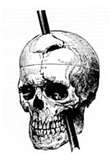 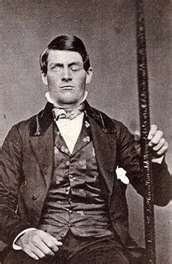 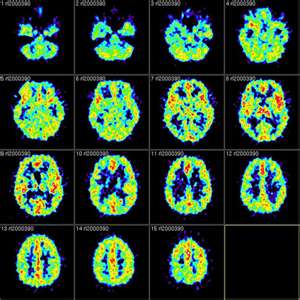 Correlational Studies
No manipulation
Studies two or more measures and the relationship between them
Most research is twin/adoption studies
Brain Scans
fMRI and PET scans show us the relationship between behavior, cognition or emotions and brain functions
Limitations
Does not establish cause and effect
Research Support
Bouchard
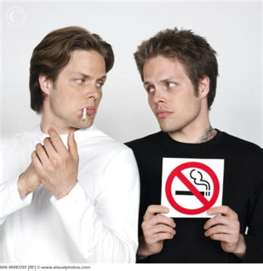 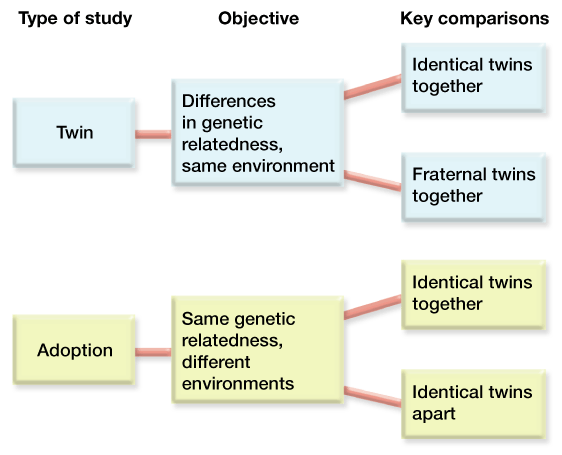 Ethics
Must have informed consent
Those with mental illness may not be able to
Very few participants
Turn to animal research (#1 argument for animal research)
Case Studies
Unique situations make it hard to keep things anonymous
Write the following questions down…
Does it matter that laboratory experiments are more common than field experiments at the biological level of analysis?
How can we know if animals experience pain and suffering? Is it possible to resolve this issue logically?
As a group, answer the following questions….